MOVING FORWARD
	       IN
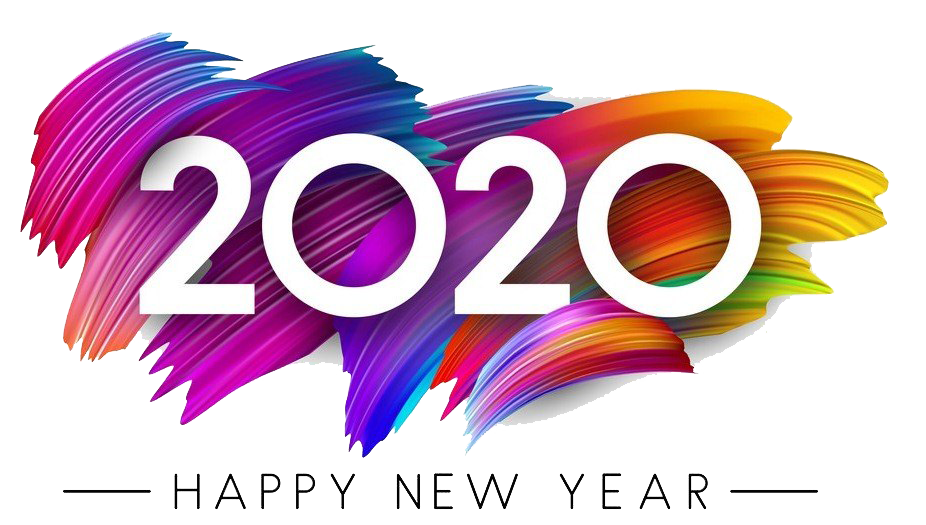 What does GOD want for you in 2020?
James 1:5
New Living Translation
If you need wisdom, ask our generous God, and he will give it to you. He will not rebuke you for asking.
Galatians 5:22
New Living Translation
22 But the Holy Spirit produces this kind of fruit in our lives: love, joy, peace, patience, kindness, goodness, faithfulness, 23 gentleness, and self-control. There is no law against these things!
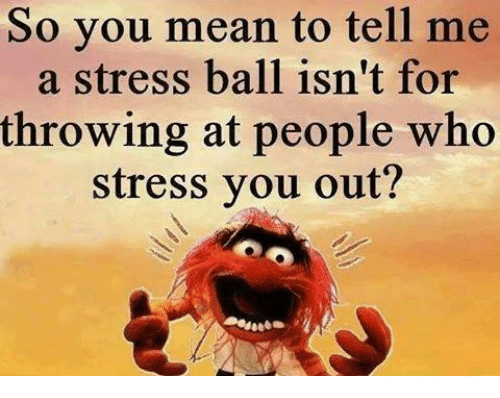 Matthew 11:28
New Living Translation
Then Jesus said, “Come to me, all of you who are weary and carry heavy burdens, and I will give you rest.
Jeremiah 29:11
New International Version
For I know the plans I have for you,” declares the Lord, “plans to prosper you and not to harm you, plans to give you hope and a future.
Philippians 4:6-7
New International Version
6 Do not be anxious about anything, but in every situation, by prayer and petition, with thanksgiving, present your requests to God. 7 And the peace of God, which transcends all understanding, will guard your hearts and your minds in Christ Jesus.
Philippians 4:13
New Living Translation
For I can do everything through Christ, who gives me strength.
Philippians 4:13
The Passion Translation
And I find that the strength of Christ’s explosive power infuses me to conquer every difficulty.
John 10:10
New International Version
The thief comes only to steal and kill and destroy; I have come that they may have life, and have it to the full.
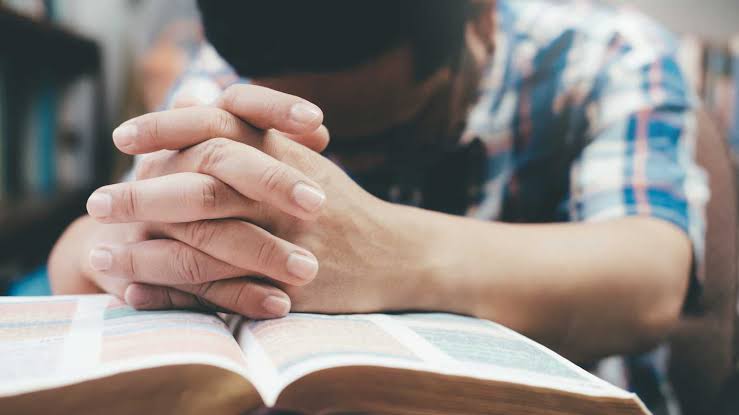